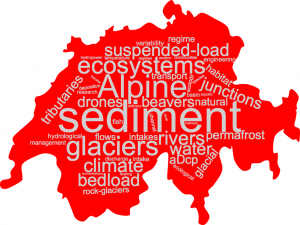 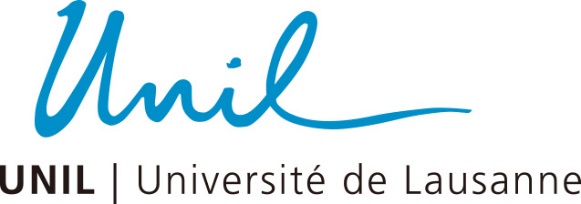 Hydraulic modelling of fish-flow interactions
Yufang Ni1,2 and Stuart N. Lane2
1 State Key Laboratory of Water Resources and Hydropower Engineering Science, Wuhan University, Wuhan, China
2 Institute of Earth Surface Dynamics, Faculté des géosciences et de l'environnement, Université de Lausanne, Lausanne, Switzerland
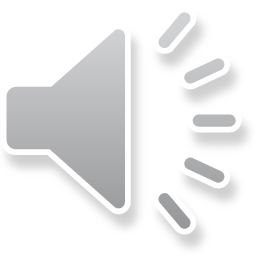 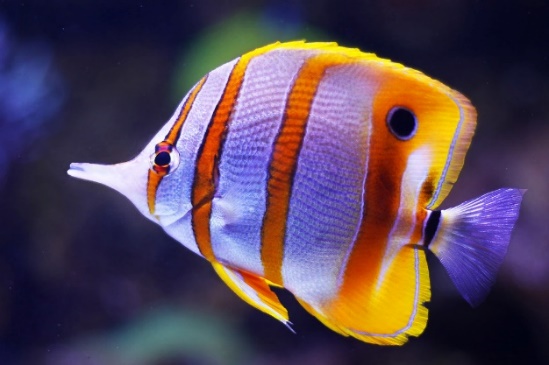 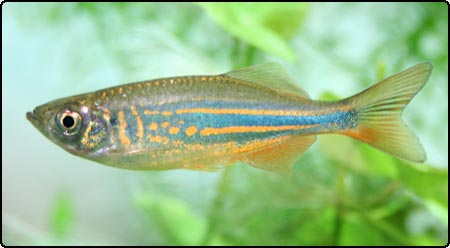 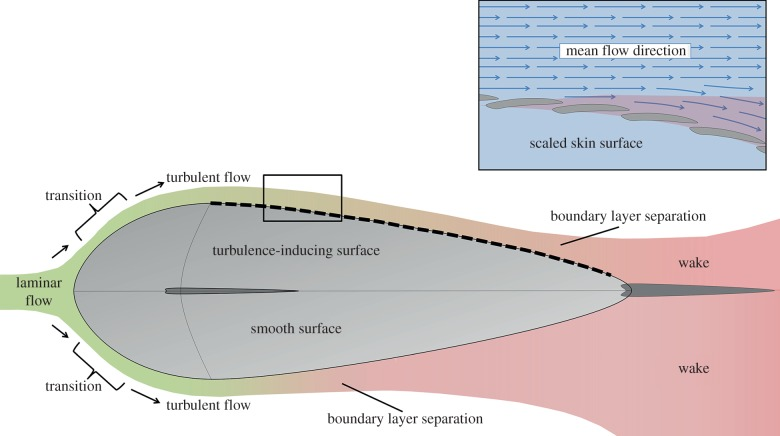 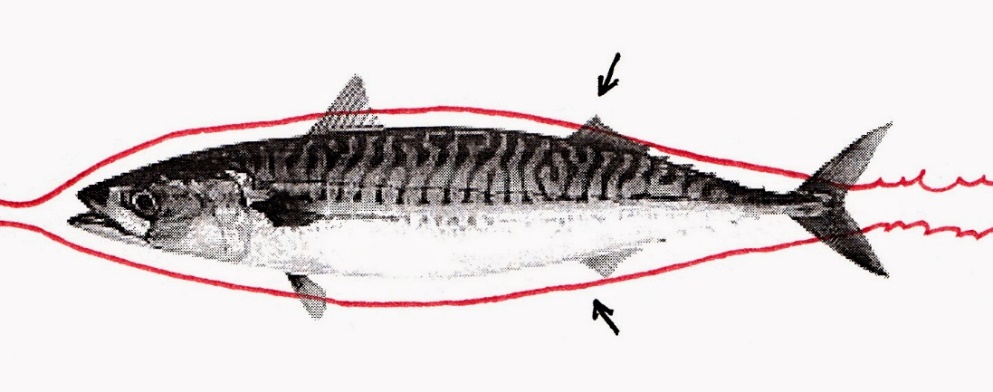 Methodological model
OpenFoam
HPC clusters of UNIL
wally
DDES: Delayed detached-eddy simulation
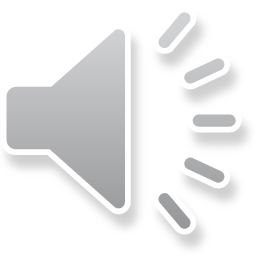 2
Fish case descriptions
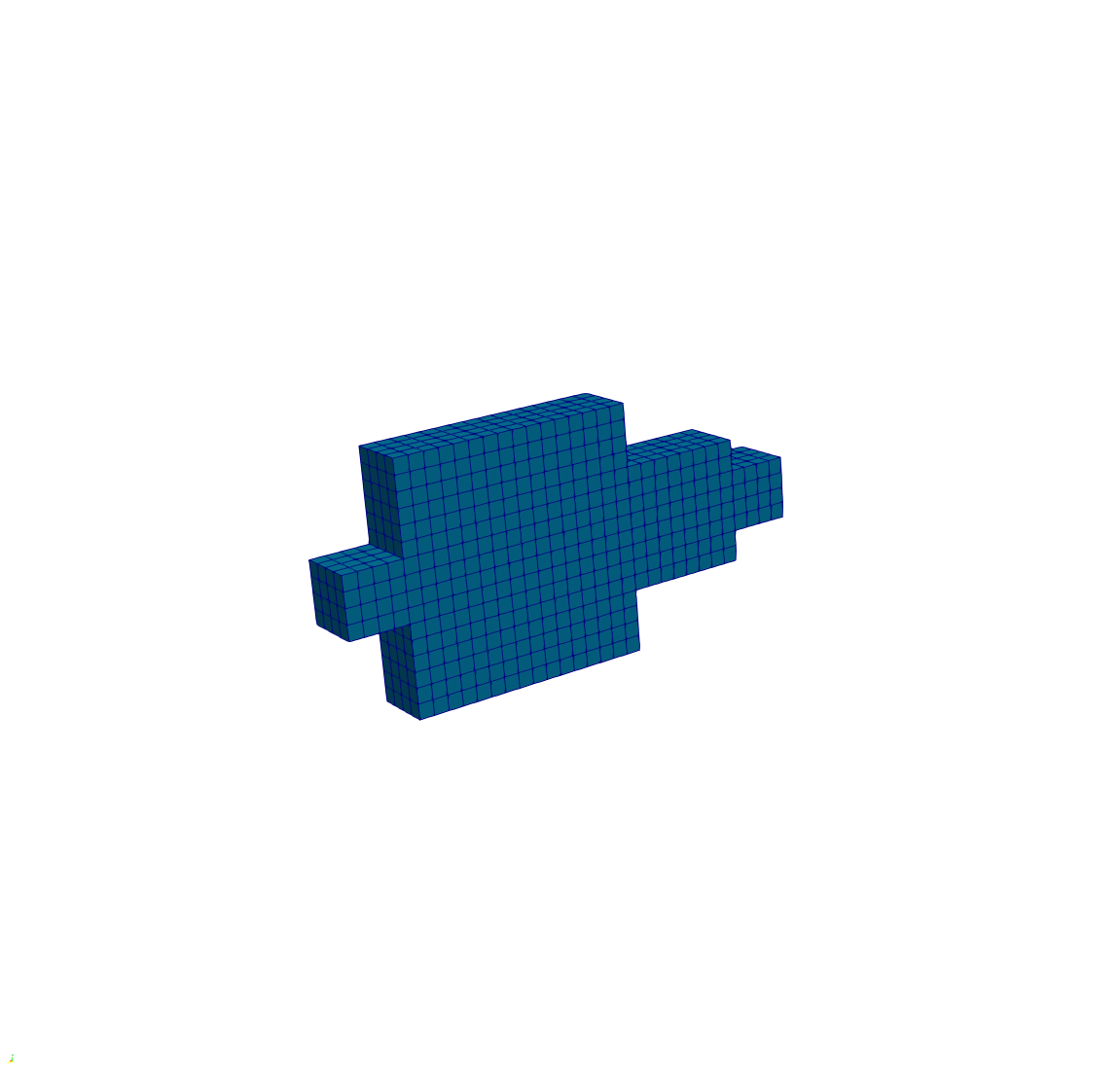 Computational Domain	1.28 m wide, 20.48 m long, 2.56 m high
Cuboid fish	4 cuboids (16 cm, 32 cm, 64 cm, 16 cm)       Width: 16 cm
Discharge 2.6 m3/s
Head
Tail
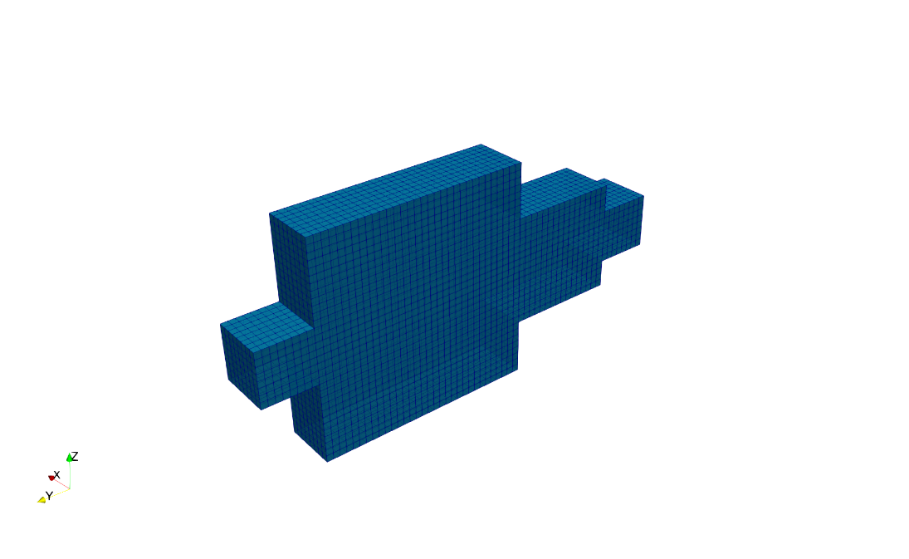 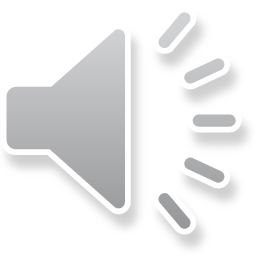 3
Results with DDES-Velocity
0.7 m downstream of the fish
Vorticity z
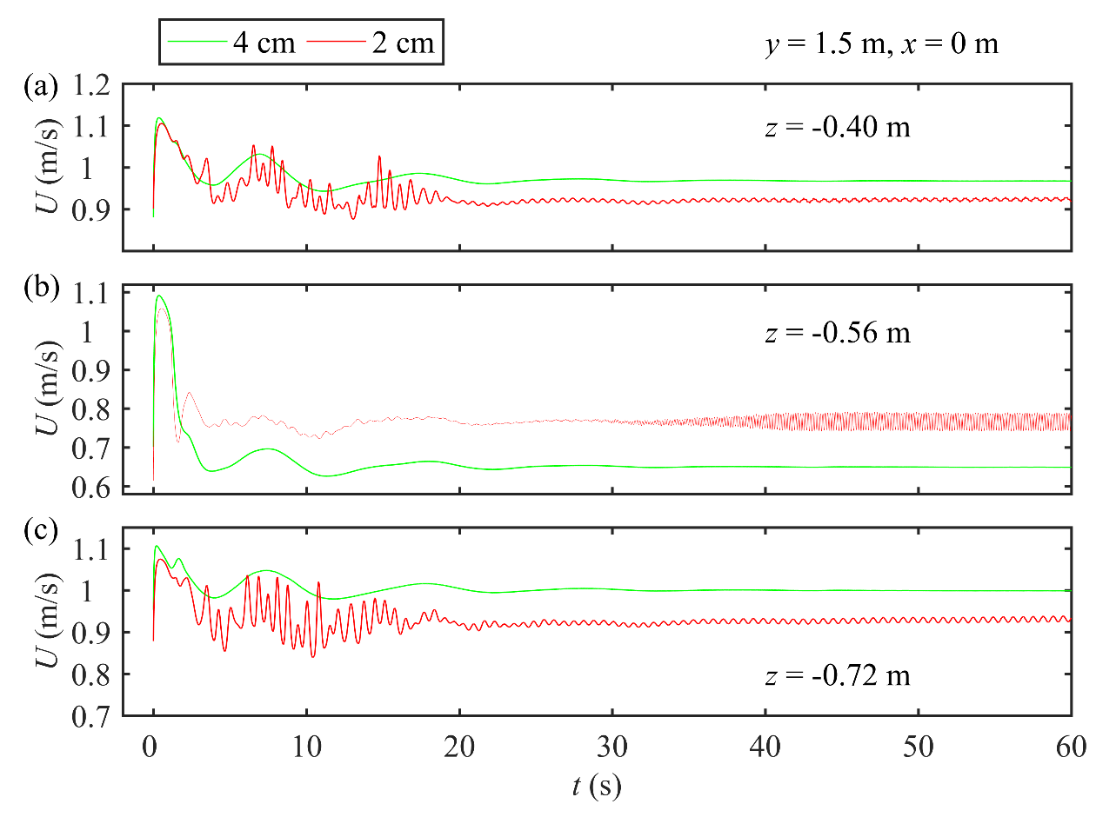 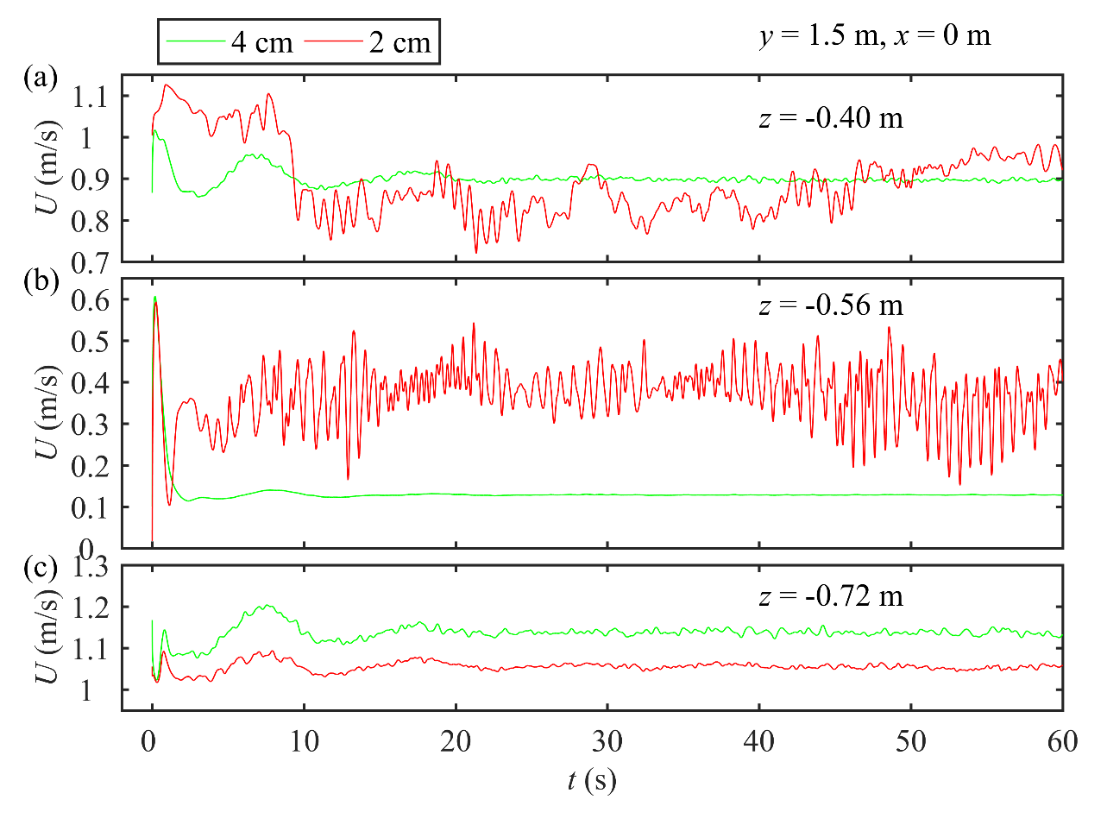 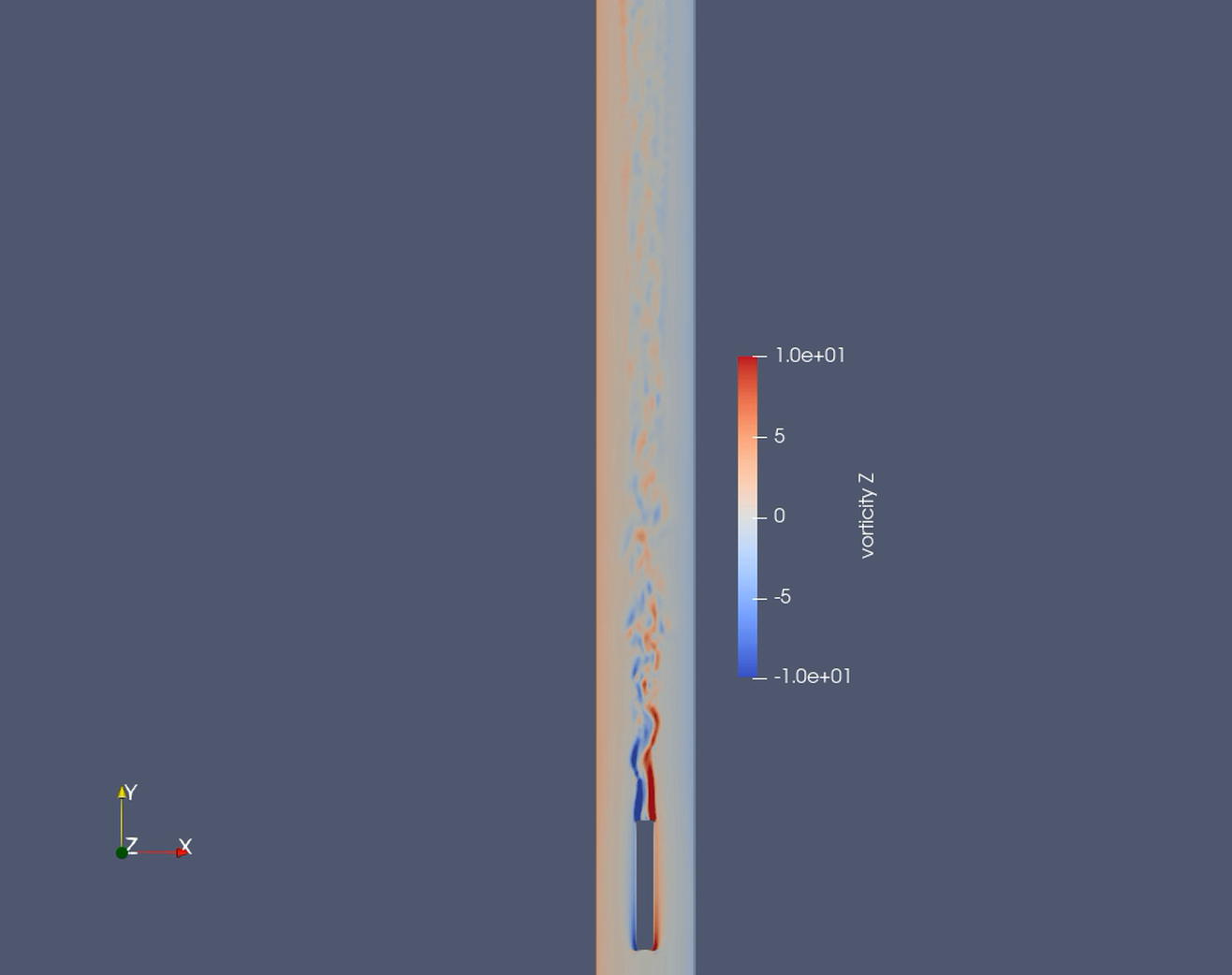 Flow
(planform)
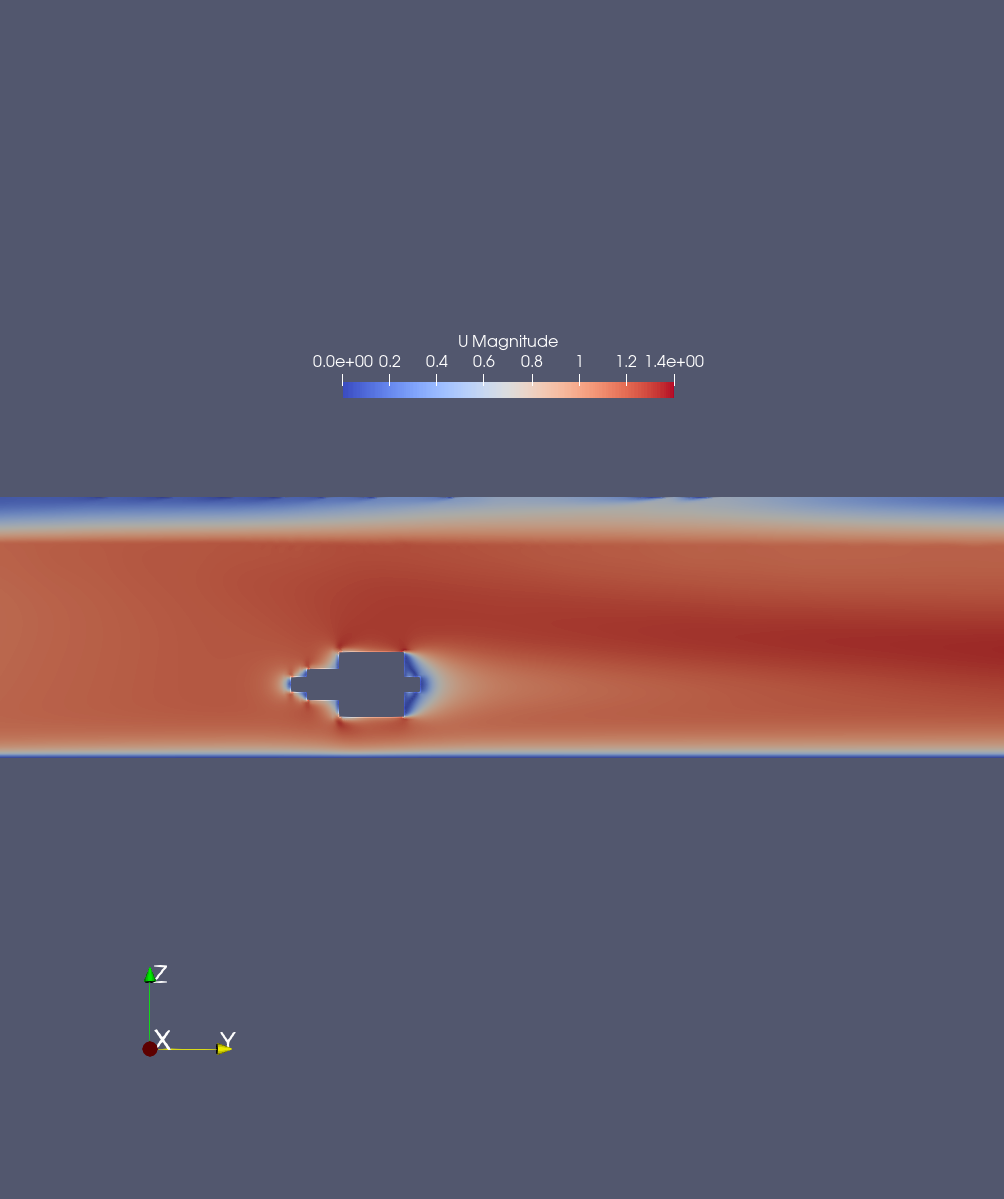 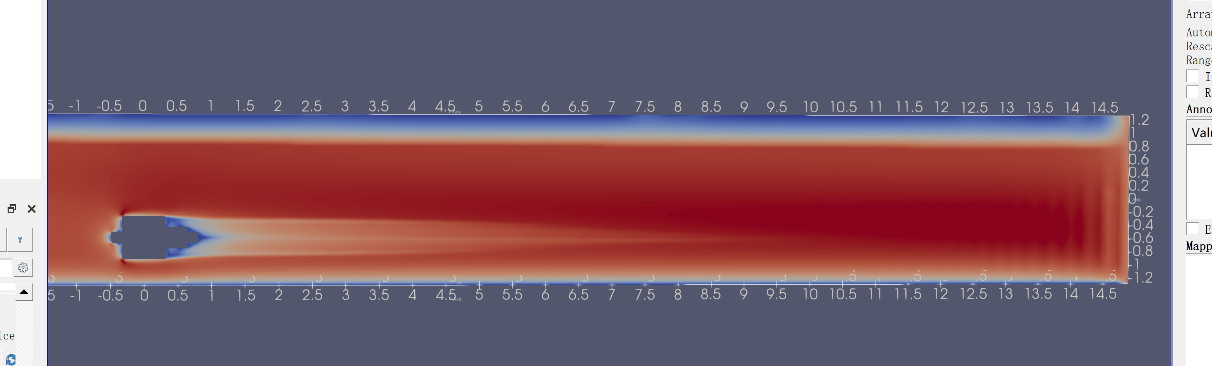 (side view)
(side view)
(planform)
Non streamlined shape
Streamlined shape (relatively)
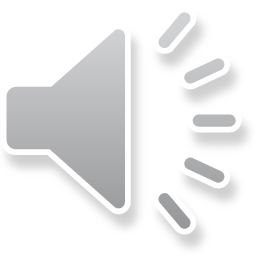 4
Speed test with HPC clusters wally
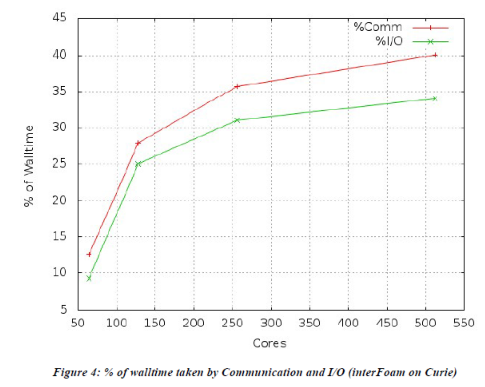 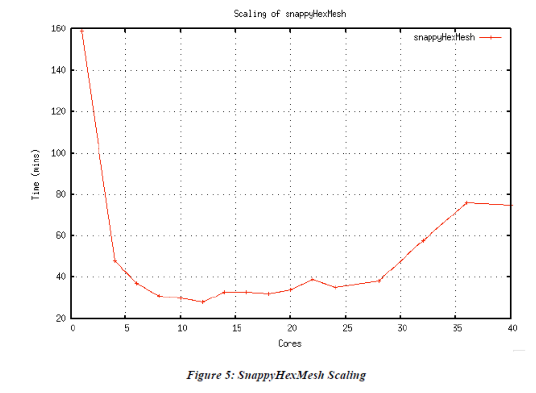 Faster with more nodes/cores
MPI communication time (limits)
Case-dependent (case setup/clusters)
Resources-sharing with others (real speed)
Moylesa et al., 2012, PACE
Xu et al., 2017, Concurrency Computat Pract Exper
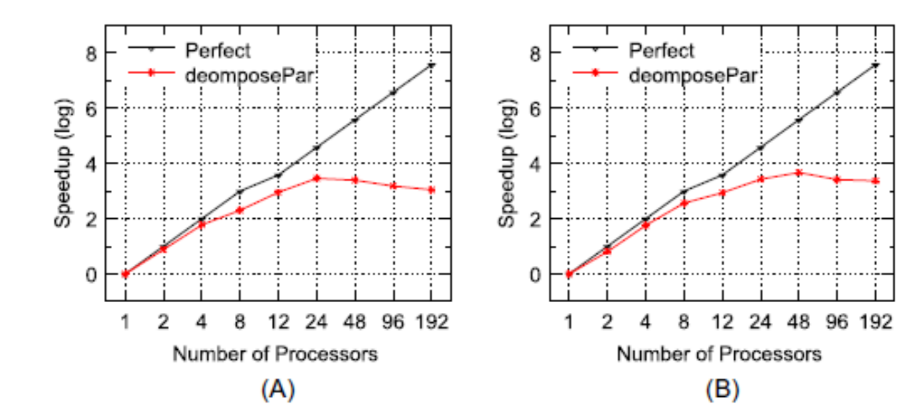 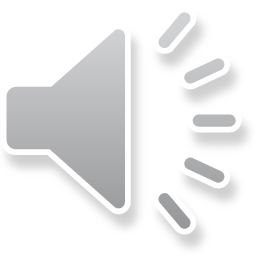 5
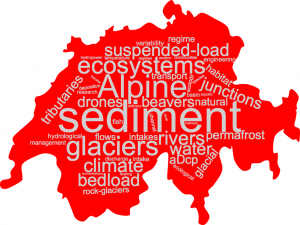 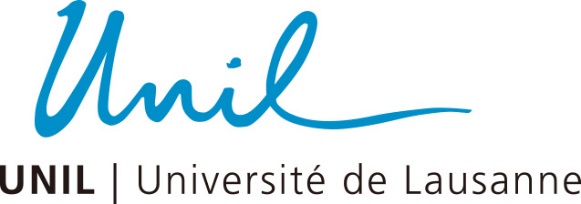 Thank you for your attention!
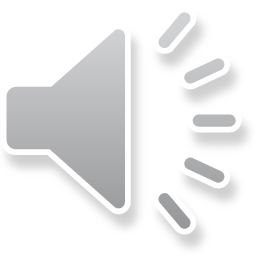